Français CE1
Séquence 5 – séance 2
Les formes de la phrase
Les formes de phrases
Lire et comprendre un texte
Connaître les formes de la phrase
Savoir effectuer des transformations d’une forme à l’autre
 - Dictée
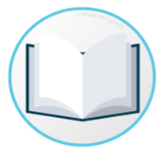 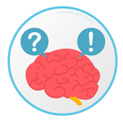 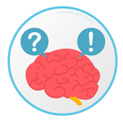 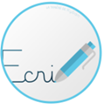 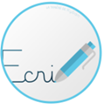 « Il te faudrait un oiseau migrateur beaucoup plus gros comme le coucou », lui conseille Ginette. « Mais tu ne verrais rien, car il voyage de nuit, ça serait dommage… Il y a les oies, mais elles volent tellement haut que tu serais gelé avant d’arriver … Il y a les cigognes, c’est grand, c’est confortable, mais ... » Pipioli n’attend même pas que Ginette termine sa phrase. Il se précipite chez les cigognes.  Les cigognes sont des oiseaux souriants et très aimables. C’est du moins l’impression  qu’en a Pipioli.          « Voilà ! » dit-il timidement, impressionné par la taille de leurs becs, « j’aimerais que vous m’emmeniez en Afrique... » Pipioli s’interrompt. Il vient d’apercevoir le plat posé sur la table. « Des mangeuses de souris ! » s’écrie-t-il. Il n’a que le temps de sauter hors du nid.
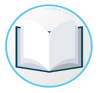 L'Afrique de Zigomar, Philipe Corentin,  ©Editions L’école des loisirs
« Il te faudrait un oiseau migrateur beaucoup plus gros comme le coucou », lui conseille Ginette. « Mais tu ne verrais rien, car il voyage de nuit, ça serait dommage… Il y a les oies, mais elles volent tellement haut que tu serais gelé avant d’arriver … Il y a les cigognes, c’est grand, c’est confortable, mais ... » 
Pipioli n’attend même pas que Ginette termine sa phrase. Il se précipite chez les cigognes.
Quels oiseaux migrateurs sont conseillés par Ginette ?
C’est un oiseau qui voyage en fonction des saisons
les cigognes
le coucou
les oies
Qu’est-ce qu’un oiseau migrateur ?
Les cigognes sont des mangeuses de souris.
Pourquoi Pipioli se sauve-t-il?
Les cigognes sont des oiseaux souriants et très aimables. C’est du moins l’impression  qu’en a Pipioli. « Voilà ! » dit-il timidement, impressionné par la taille de leurs becs, 
« J’aimerais que vous m’emmeniez en Afrique... » Pipioli s’interrompt. Il vient d’apercevoir le plat posé sur la table. « Des mangeuses de souris ! » s’écrie-t-il. Il n’a que le temps de sauter hors du nid.
Que pense Pipioli des cigognes avant de leur parler ?
Elles sont aimables et souriantes.
Pipioli est déjà allé en Afrique. 
Pipioli demande aux cigognes de l’emmener en Afrique.
Les cigognes invitent Pipioli à manger.
Les cigognes mangent les souris, Pipioli ne le savait 
pas.

 Pipioli a peur que les cigognes ne le mangent.
vrai
faux
vrai
faux
vrai
faux
vrai
faux
faux
vrai
[Speaker Notes: Pourquoi cet ordre des questions ?]
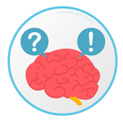 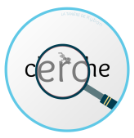 Identifie les phrases contenant un nom propre
Les cigognes mangent des souris.
L’oie est un oiseau.
Pipioli n’est pas un oiseau.
Le coucou voyage la nuit.
La forme affirmative
La forme négative
Pipioli ne mange pas d’insectes.
Ginette n’a pas pu aider Pipioli.
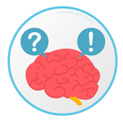 La forme affirmative et la forme négative
La forme affirmative
La forme négative
Pipioli ne mange pas d’insectes.
Pipioli mange des insectes.
Pipioli est un oiseau.
Pipioli n’est pas un oiseau.
Écris ces phrases à la forme négative
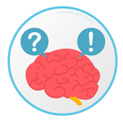 Pipioli part en Afrique.
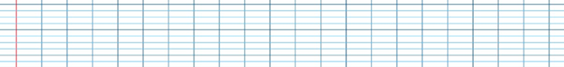 Ginette est une cigogne.
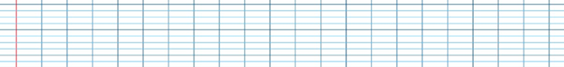 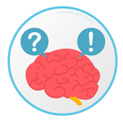 La forme affirmative et la forme négative
Pour écrire une phrase à la forme négative, j’utilise les mots de la négation comme ne …. pas.
Pipioli ne part pas en Afrique.
Si le verbe commence par une voyelle, j’utilise n’ …. pas.
Pipioli n’est pas un oiseau.
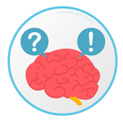 Repère les mots de la négation dans chaque phrase
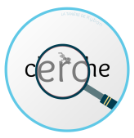 Vous n’êtes pas contents. 

Ce soir, Papa ne rentrera pas de bonne heure.

Jérémy n’oublie jamais son portable. 

Je n’ai rencontré personne au parc. 

Tu ne veux plus dessiner ? 

Je ne veux rien faire !
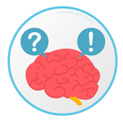 Pour écrire une phrase à la forme négative, j’utilise les mots de la négation.
ne …. jamais
Je ne mange jamais de fromage.
ne …. personne
Il n’y a personne au cinéma.
Il n’y a plus de bonbons dans la bonbonnière.
ne …. plus
Je ne vois rien dans cette caverne.
ne …. rien
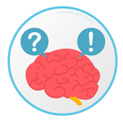 Trouve la forme négative correcte
Mon copain danse bien.
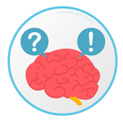 Trouve la forme négative correcte
J’aime les histoires de pirates.
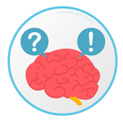 Trouve la forme négative correcte
Je suis toujours sage.
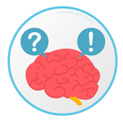 Trouve la forme négative correcte
Je mange encore du chocolat.
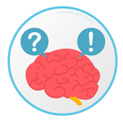 Modifie ces phrases pour qu’elles ne contiennent plus d’erreurs et écris-les
J’en veux pas !
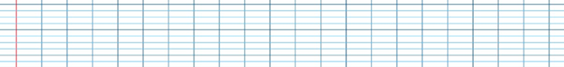 Ricardo a jamais été au cinéma.
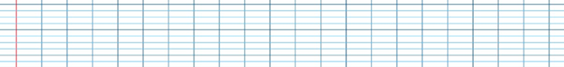 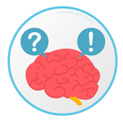 Donne oralement les phrases à la forme négative
Valentin choisit toujours la plus grosse part du gâteau.
Valentin ne choisit jamais la plus grosse part du gâteau.
Je vois quelqu’un sur le balcon.
Je ne vois personne sur le balcon.
Les cambrioleurs ont tout emporté.
Les cambrioleurs n’ont rien emporté.
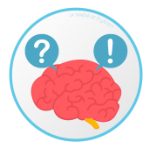 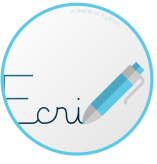 Dictée
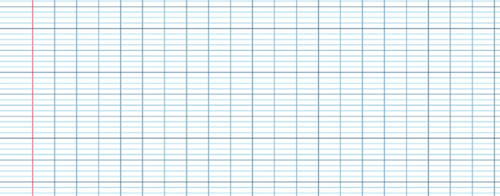